Одиниці довжини [Odynytsi dovzhyny]
Längeneinheiten
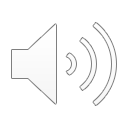 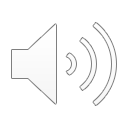 der Meter 
(m)
der Kilometer (km)
der Millimeter (mm)
der Zentimeter (cm)
der Dezimeter (dm)
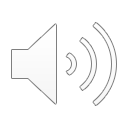 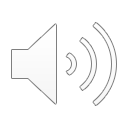 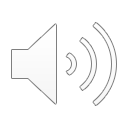 метр (м)
[metr (m)]
міліметр (мм)
[milimetr (mm)]
кілометр (км)
[kilometr (km)]
сантиметр (см)
[santymetr (sm)]
дециметр (дм)
[detsymetr (dm)]
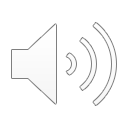 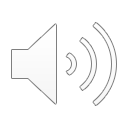 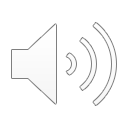 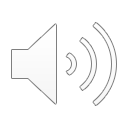 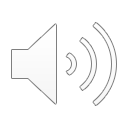 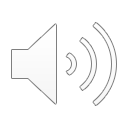 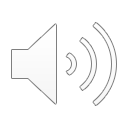 Одиниці довжини [Odynytsi dovzhyny]
Längeneinheiten
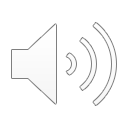 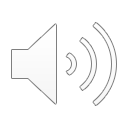 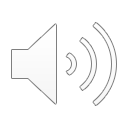 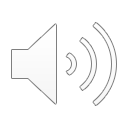 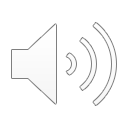 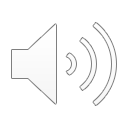 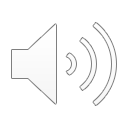 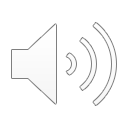 Ein Meter hat 100 Zentimeter.
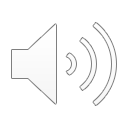 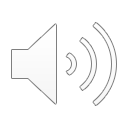 Ein Zentimeter hat 10 Millimeter.
Ein Kilometer hat 1000 Meter.
Ein Dezimeter hat 10 Zentimeter.
В одному метрі 100 сантиметрів.
[V odnomu metri 100 santymetriv.]
В одному сантиметрі 10 міліметрів.[V odnomu santymetri 10 milimetriv.]
В одному дециметрі 10 сантиметрів.[V odnomu detsymetri 10 santymetriv.]
В одному кілометрі 1000 метрів.[V odnomu kilometri 1000 metriv.]
Wir messen
Ми міряємо 
[My miryayemo]
Wir messen
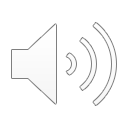 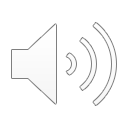 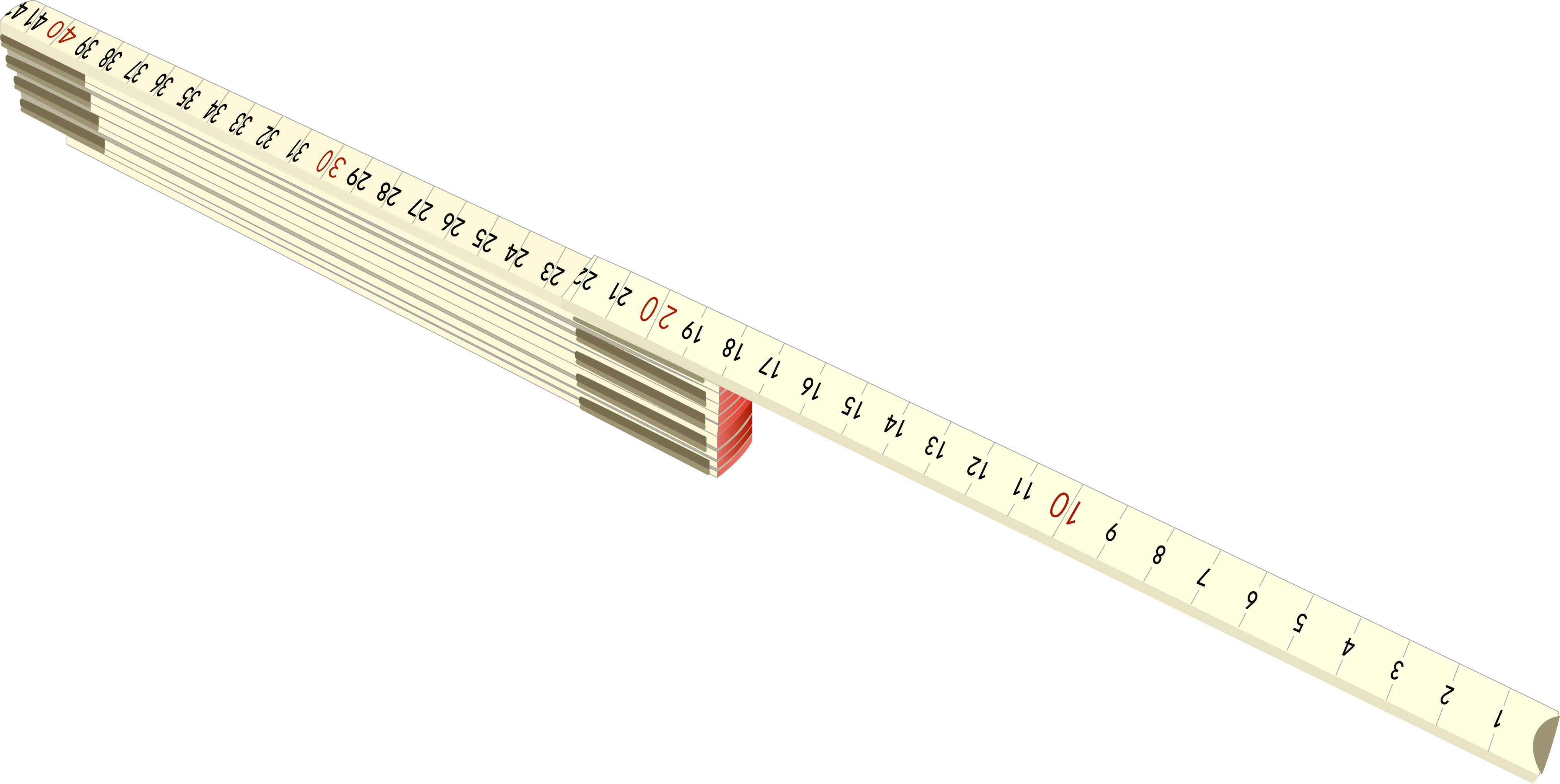 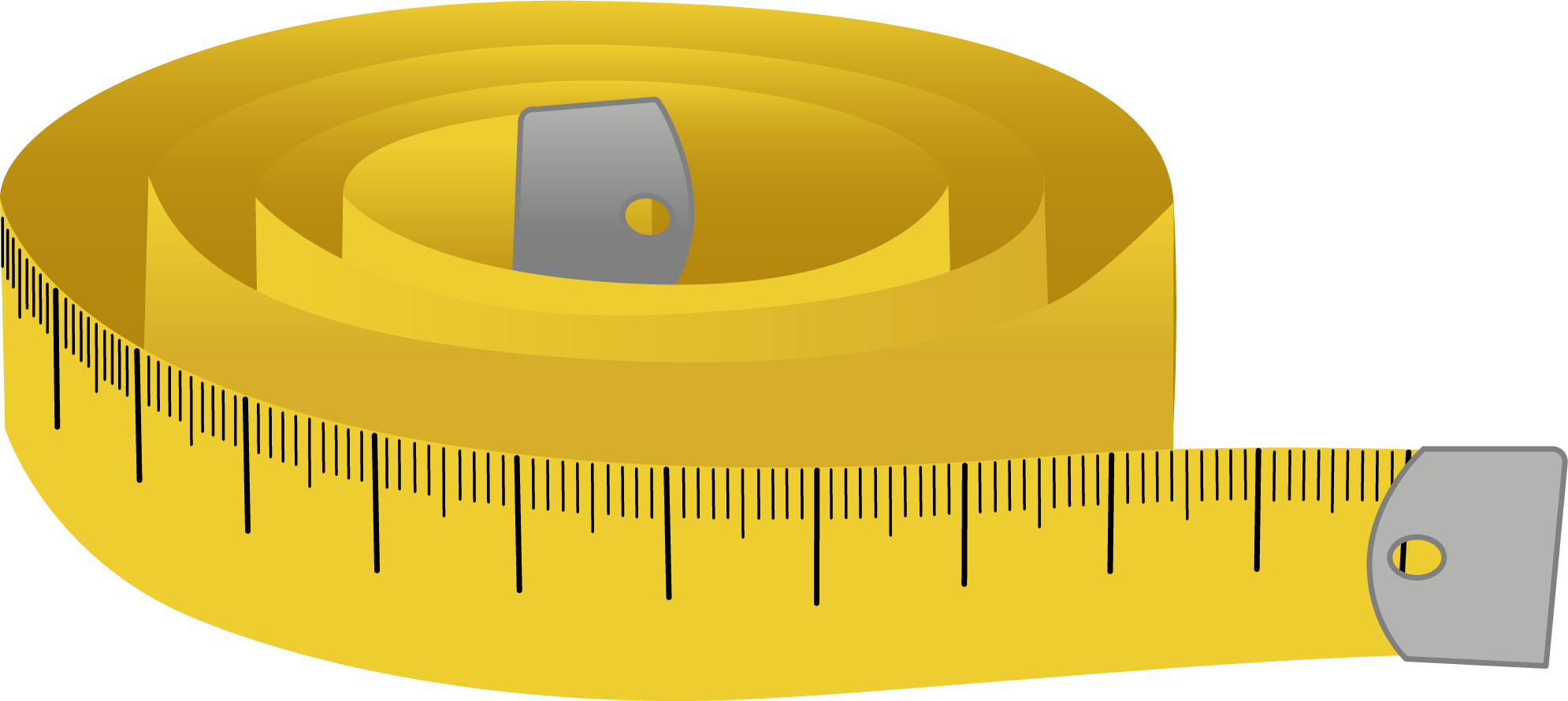 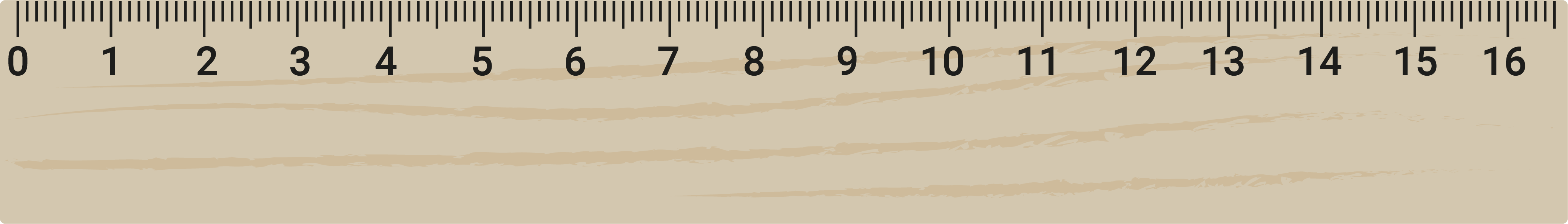 das Maßband
der Zollstock
das Lineal
рулетка
[ruletka]
метрова лінійка
[metrova liniyka]
лінійка
[liniyka]
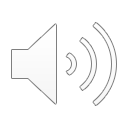 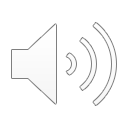 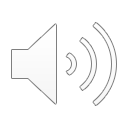 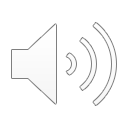 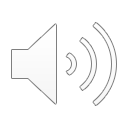 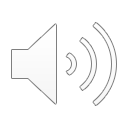 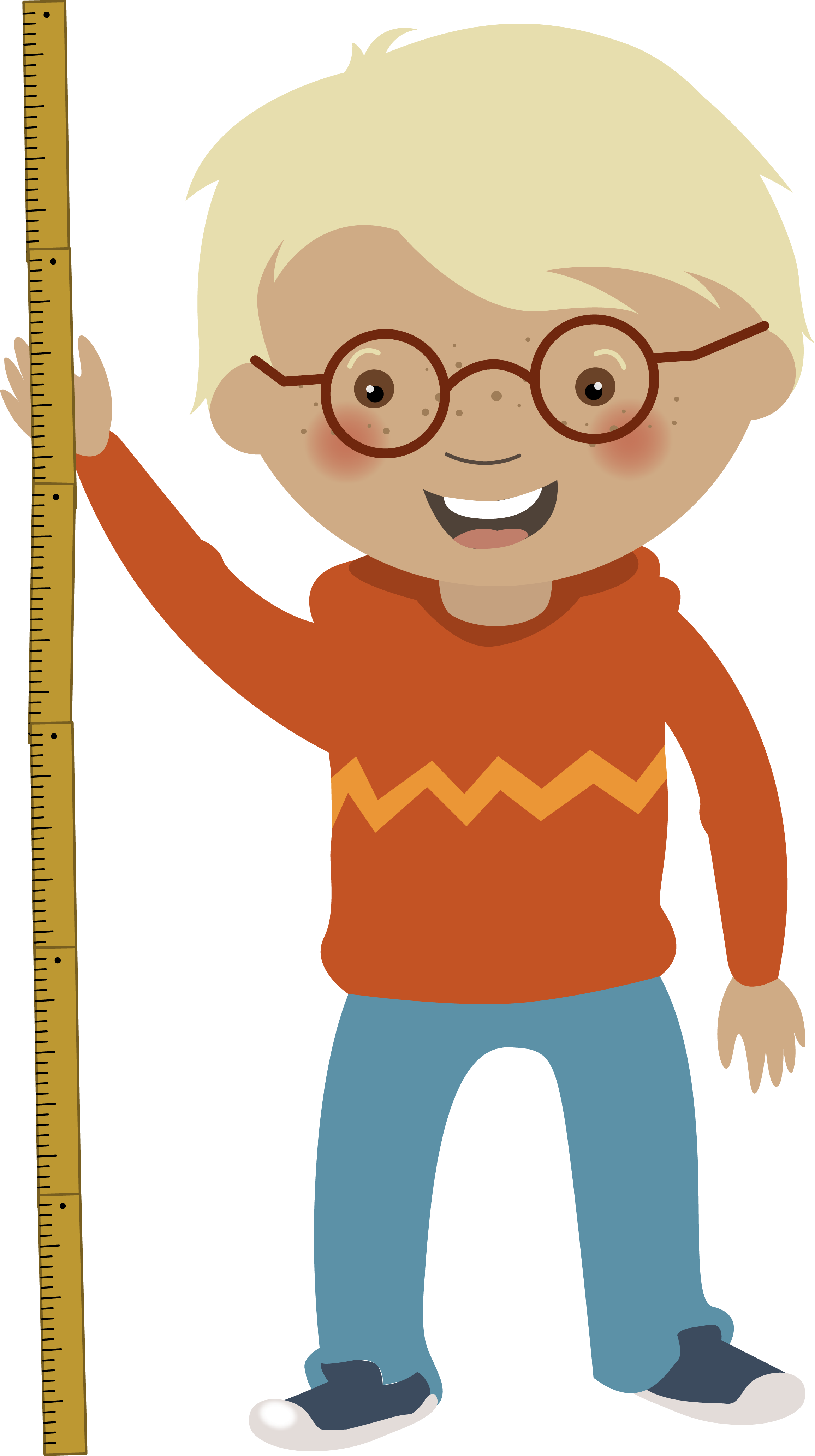 Мій зріст 1,20 м.
[Miy zrist 1,20 m.]
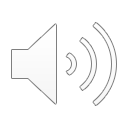 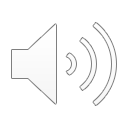 Ich bin 1,20 m groß.
Ми міряємо 
[My miryayemo]
Wir messen
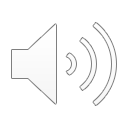 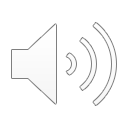 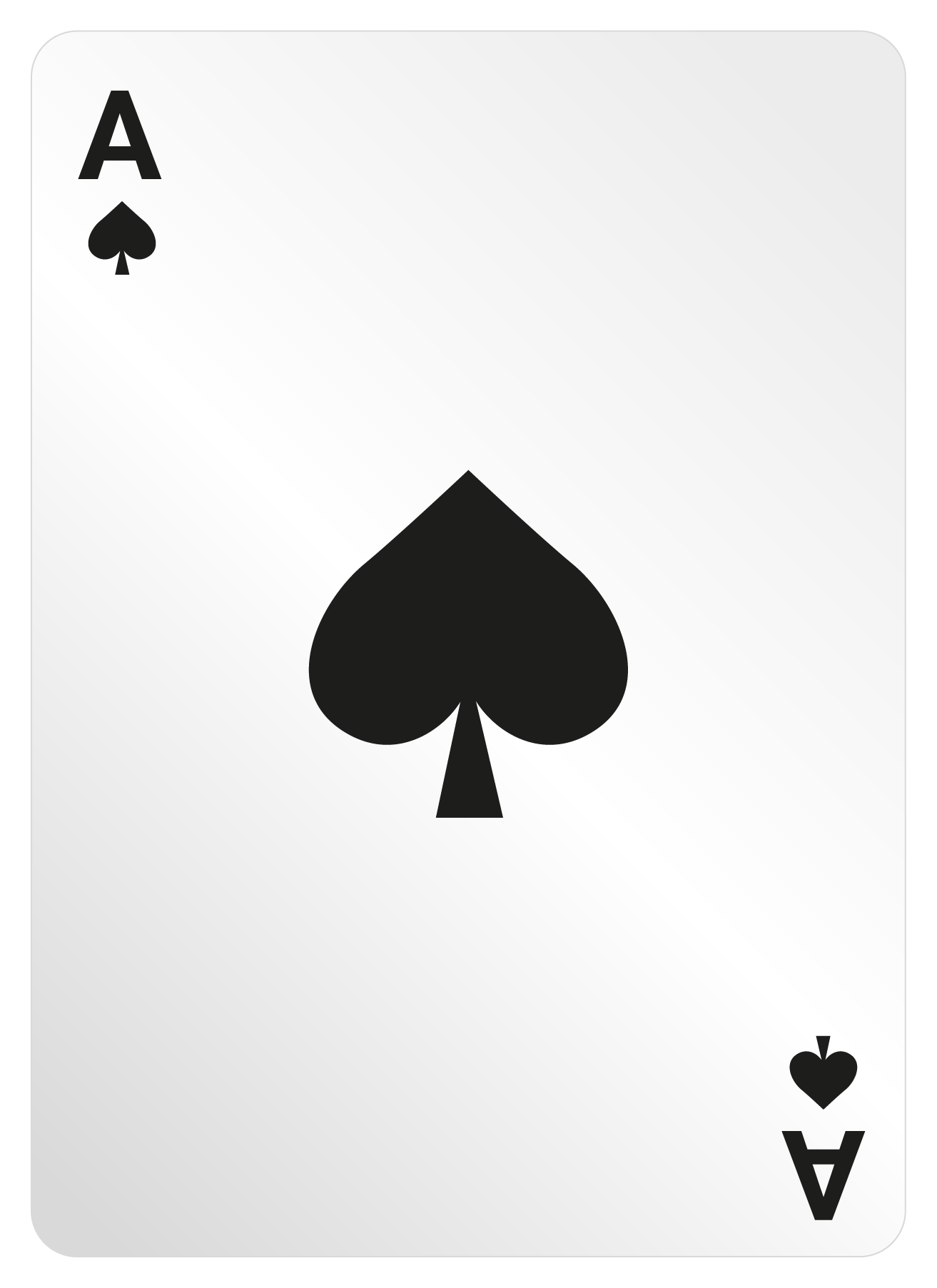 1 cm
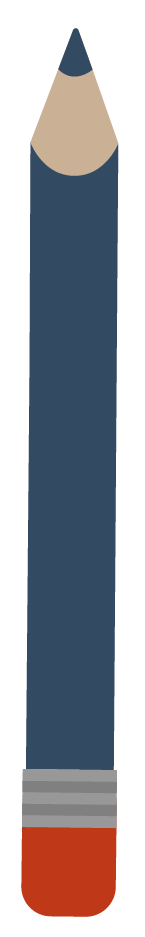 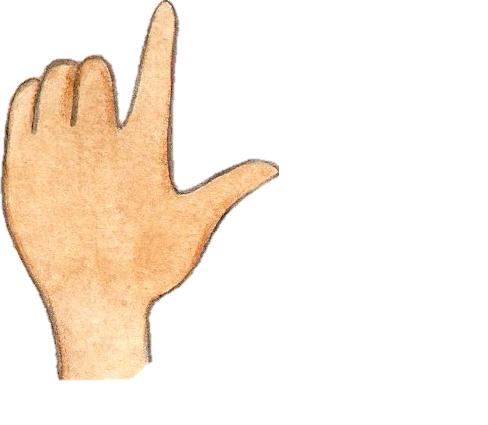 1 dm
1 mm
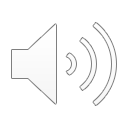 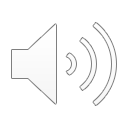 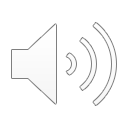 die Bleistiftspitze
die Spielkarte
die Fingerbreite
кінчик олівця 
[kinchyk olivtsya]
гральна карта
[hralʹna karta]
ширина пальця
[shyryna palʹtsya]
1 m
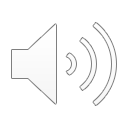 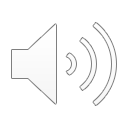 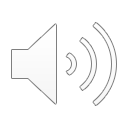 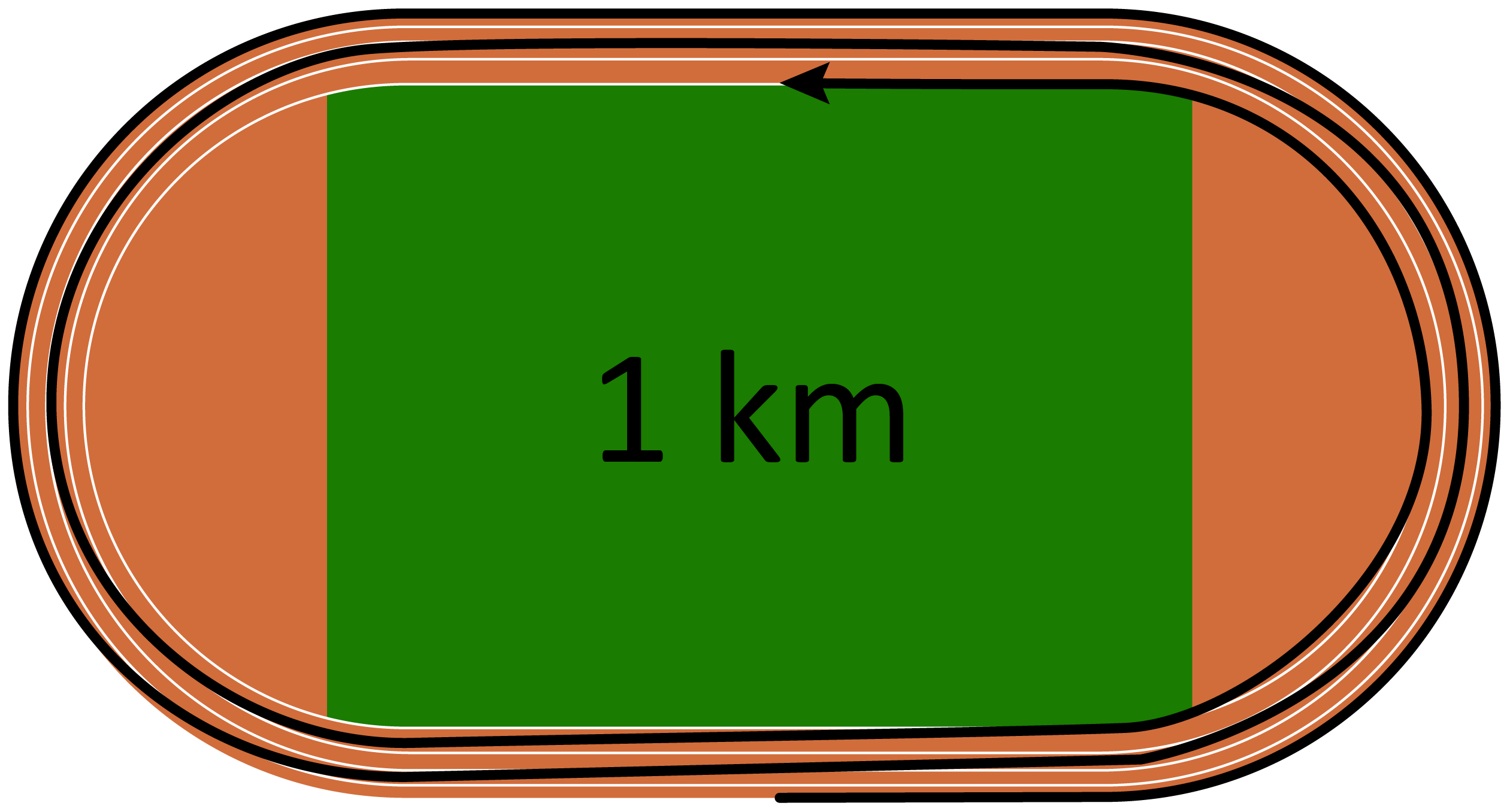 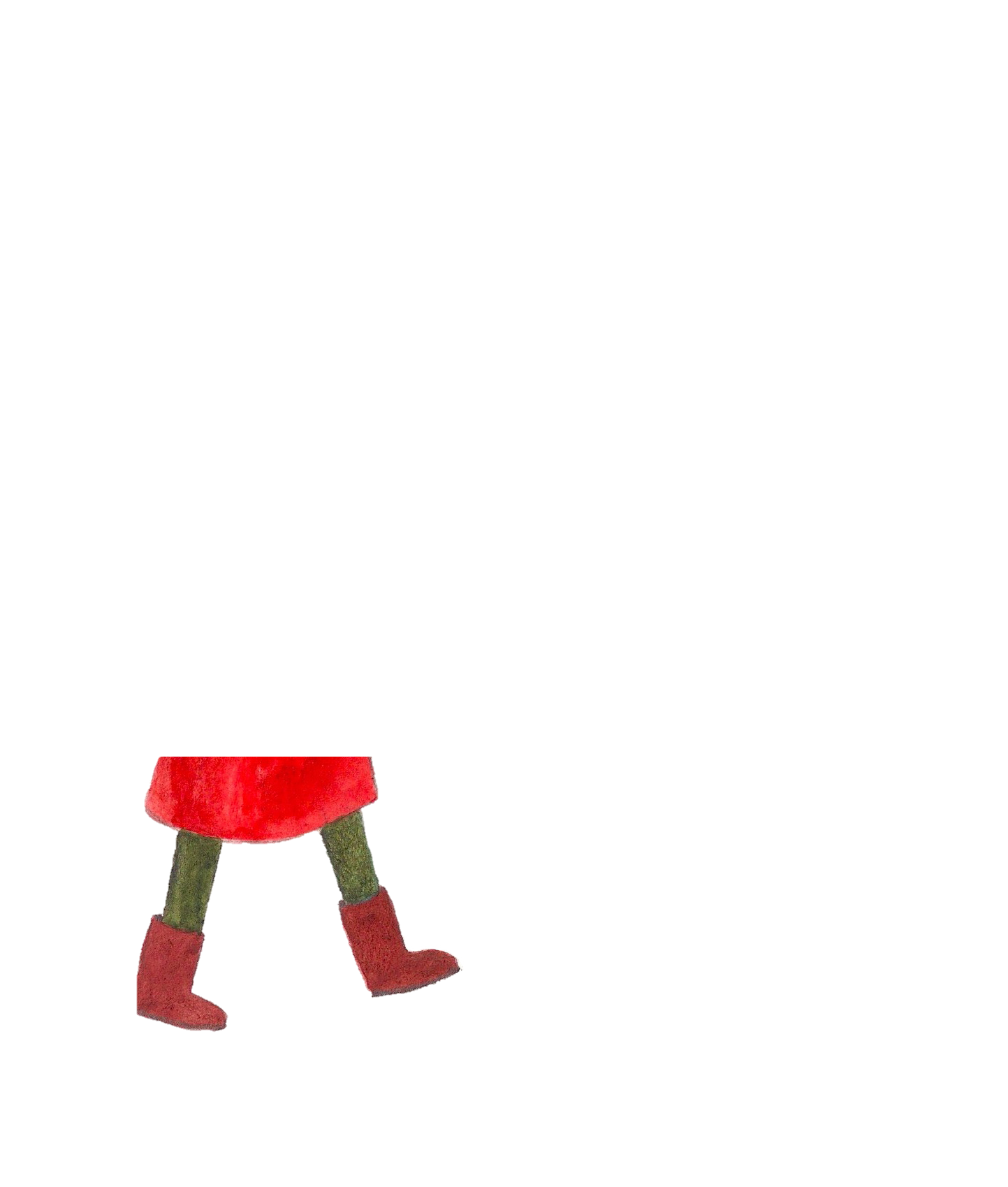 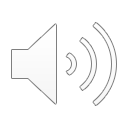 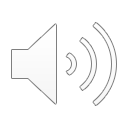 der Schritt
das Fußballstadion
крок
[krok]
футбольний стадіон
[futbolʹnyy stadion]
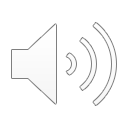 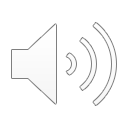 Ми міряємо [My miryayemo]
Wir messen
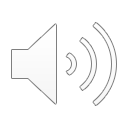 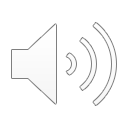 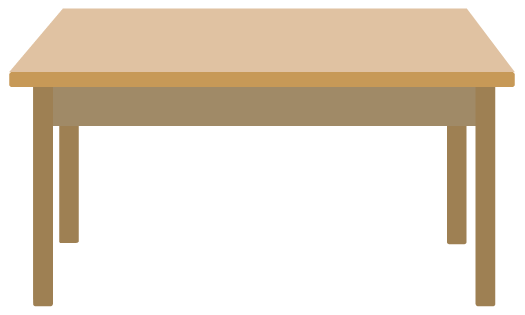 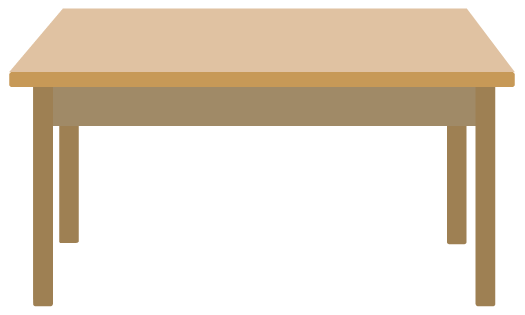 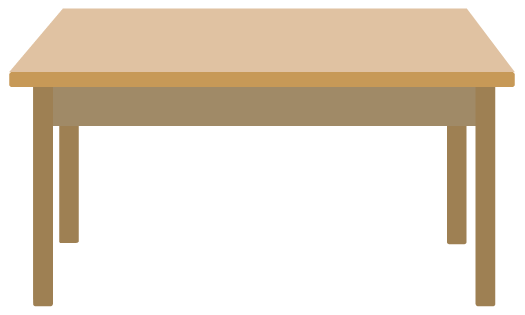 die Breite
die Länge
„…länger als…“
„…gleich lang“
„…kürzer als…“
die Höhe
„…довше ніж…“
[dovshe nizh]
„…рівної довжини“
[rivnoyi dovzhyny]
„…коротше ніж…“
[korotshe nizh]
довжина
[dovzhyna]
ширина
[shyryna]
висота
[vysota]
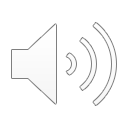 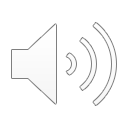 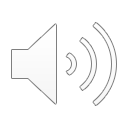 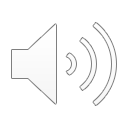 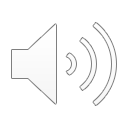 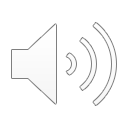 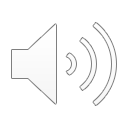 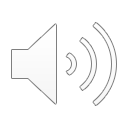 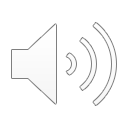 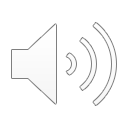 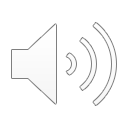 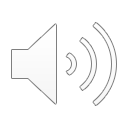